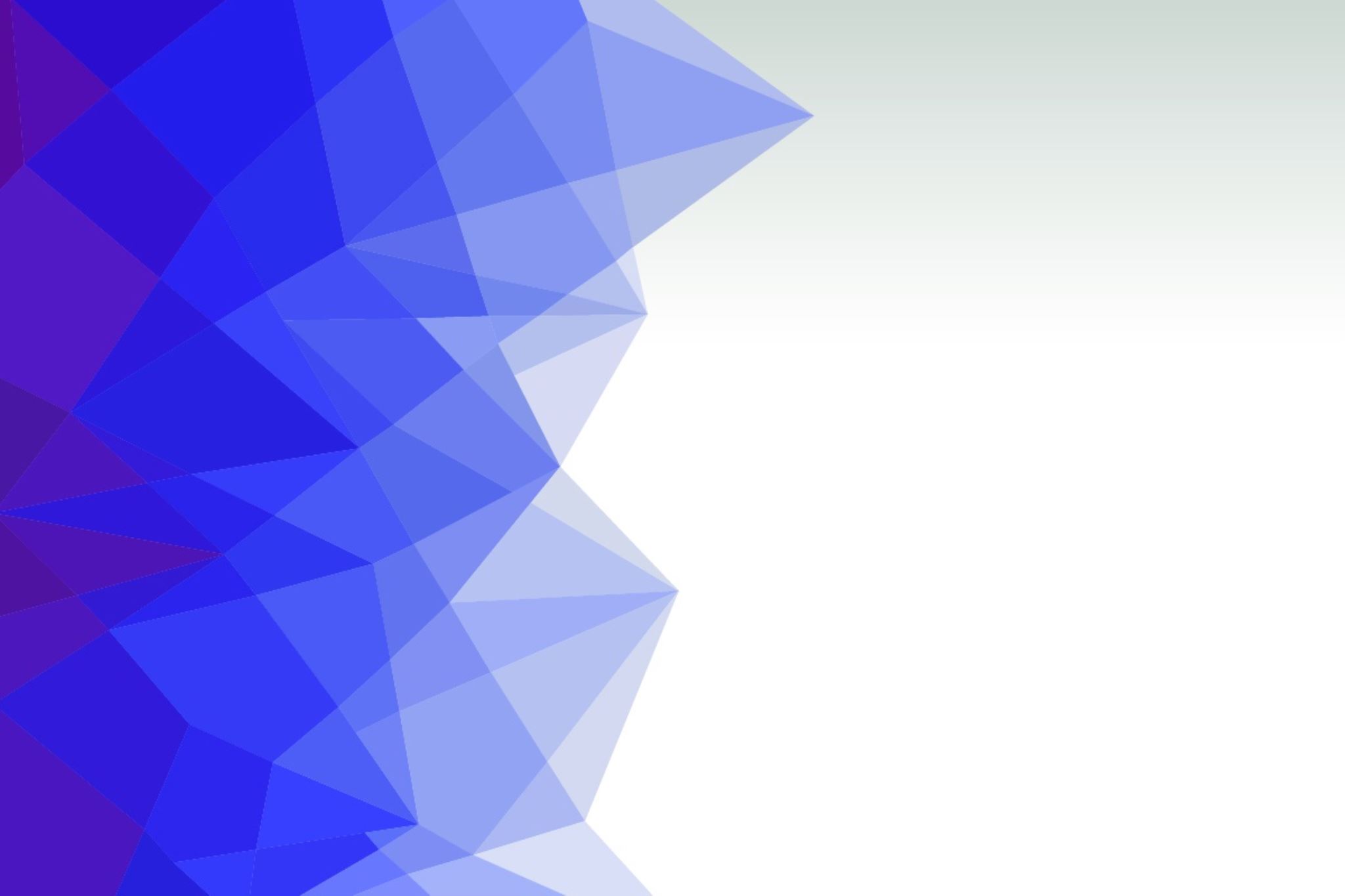 Jaringan Komputer
Akhmad Zaini
Topik pembahasan
Ruang lingkup
Kenapa jaringan ?
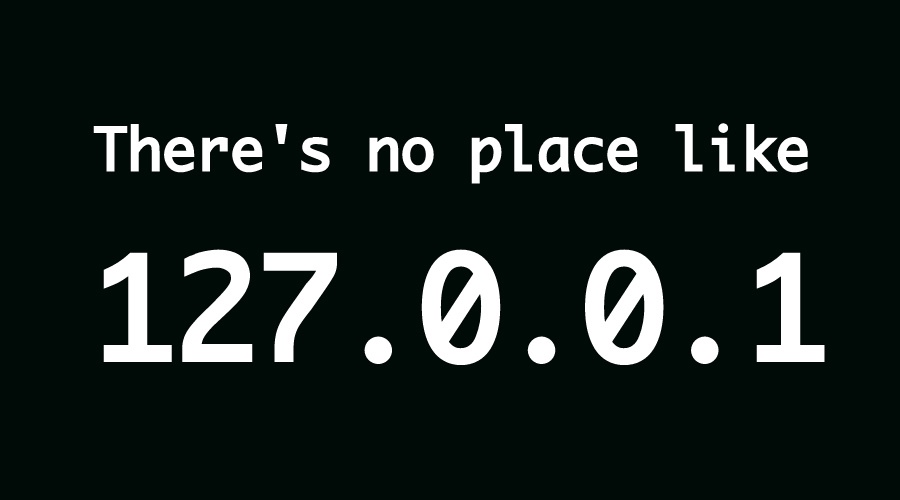 Rencana perkuliahan paruh semester awal
Kontrak kuliah
Gambaran umum jaringan
Elemen jaringan
Internet Protokol
TCP dan UDP
Protokol jaringan yang umum digunakan
Tool jaringan pada ms Windows
UTS
Rencana perkuliahan paruh semester akhir
Panel kontrol ms Windows
Praktek pemanfaatan jaringan
Membuat server web
Membuat server ftp
Datagram
Memantau aktivitas jaringan
Troubleshoot
UAS
Penilaian
UTS (20 %)
UAS (20 %)
AKTIVITAS DARING (60 %)
Completion
QUIZ
Tugas
Partisipasi / keaktifan
Hal-hal yang perlu diperhatikan
Setiap activity selalu memiliki batas waktu, minimal 6 hari
Jangan gunakan cara instan untuk mengerjakan tugas
Revisi nilai hanya berlaku bila terdapat kesalahan dalam perhitungan